Prošla vremena u srpskoj, bugarskoj i makedonskoj verziji romana Na Drini ćuprija Iva Andrića
Emina Jović
Institut für Slawistik 
 Karl-Franzens-Universität Graz
Masterprüfung
 5. 07. 2016.
Struktura rada
Uvod
Teorijski deo
Analiza
Zaključak
Izvori i osnovna literatura
Prilog
2
Uvod
Kratak uvod
Jezici na kojima je izvršena analiza
Osnova za analizu
Korpus
3
Teorijski deo
Prošla vremena u staroslovenskom jeziku
Aorist
Imperfekt
Perfekt
Pluskvamperfekt
4
Prošla vremena u srpskom jeziku
Aorist
Imperfekt
Perfekt
Pluskvamperfekt
5
Prošla vremena u bugarskom jeziku
Aorist
Imperfekt
Perfekt
Pluskvamperfekt
Buduće vreme u prošlosti
Buduće prethodno vreme u prošlosti
6
Prošla vremena u makedonskom jeziku
Aorist
Imperfekt
Perfekt
Pluskvamperfekt
Prošlo buduće vreme
Buduće prethodno/prepričano vreme
7
Analiza
Na Drini ćuprija na srpskom, bugarskom i makedonskom jeziku
Gralis-korpus
Excel tabele
„a“
„e“
„i“
„u“
8
Odnos perfekta
Glagoli sa nastavcima -ao, -ala, -ale, -alo, -ali u perfektu srpskog jezika i njihovi ekvivalenti na bugarskom i makedonskom (1.314 rečenica po jeziku)
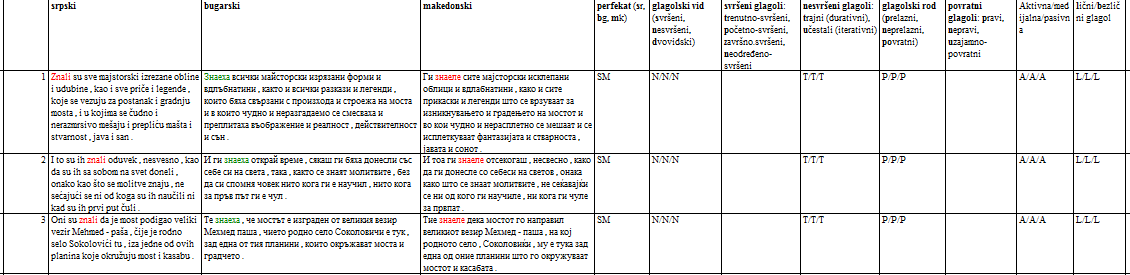 9
10
Glagoli sa nastavcima -eo, -ela, -ele, -elo, -eli u perfektu srpskog jezika i njihovi ekvivalenti na bugarskom i makedonskom (45 rečenica po jeziku)
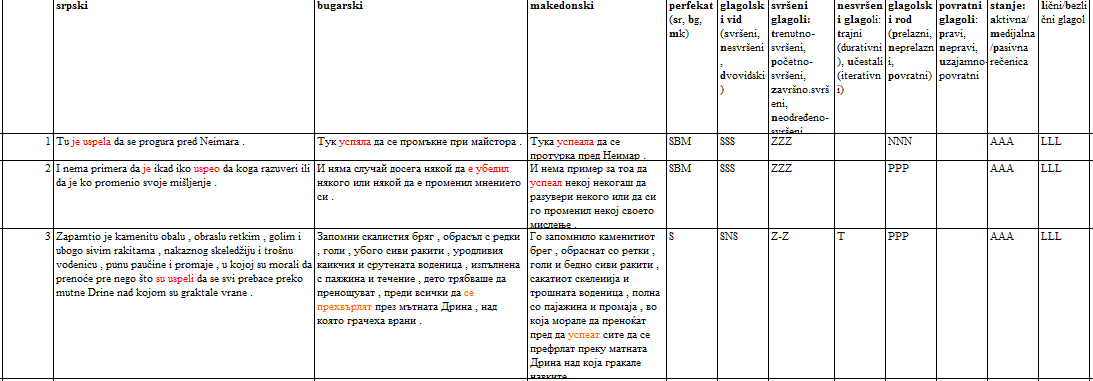 11
12
Glagoli sa nastavcima -io, -ila, -ile, -ilo, -ili u perfektu srpskog jezika i njihovi ekvivalenti na bugarskom i makedonskom (2.287 rečenica po jeziku)
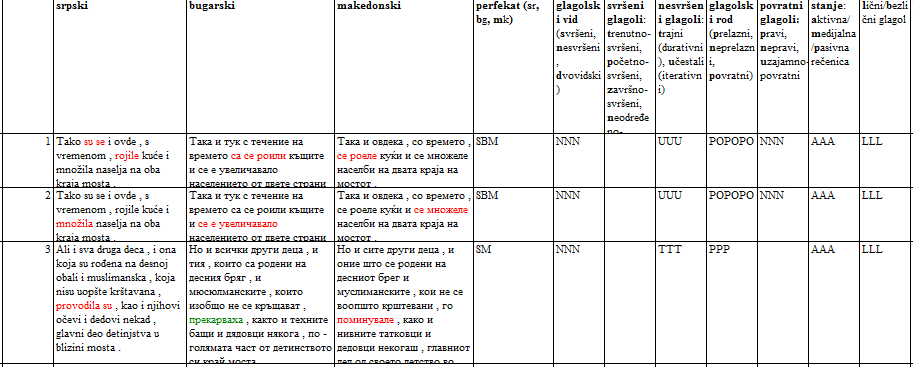 13
14
Glagoli sa nastavcima -uo, -ula, -ule, -ulo, -uli u perfektu srpskog jezika i njihovi ekvivalenti na bugarskom i makedonskom
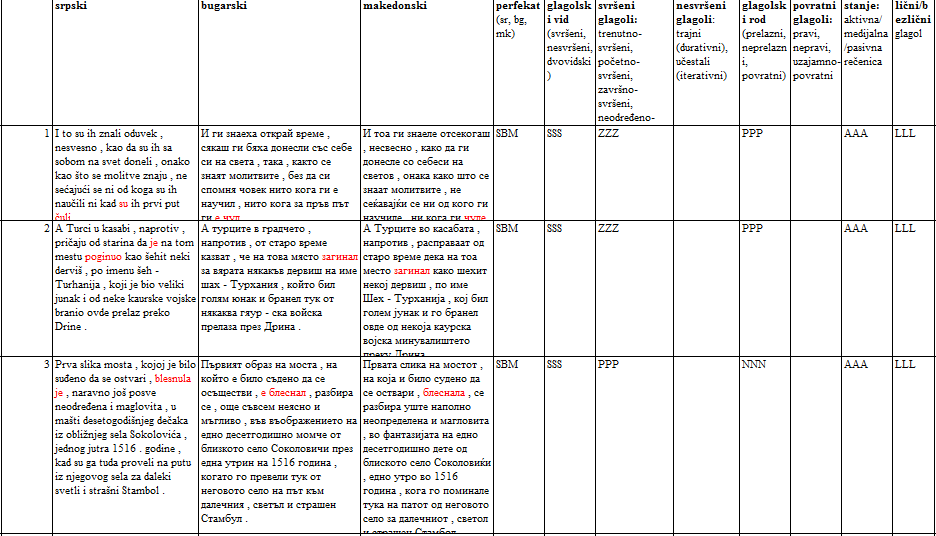 15
16
Karakteristike glagola
Glagolski vid
Svršeni
Trenutni
Početni
Završni
Neodređeni
17
Nesvršeni
Trajni
Učestali
Glagolski rod
Prelazni
Neprelazni
Povratni
Pravi
Nepravi
Uzajamni
18
Stanje
Aktivna rečenica
Medijalna rečenica
Pasivna rečenica
Lične i bezlične rečenice
19
Zaključak
Perfekt je frekventniji u srpskom jeziku.
Ekvivalenti u bugarskom i makedonskom su imperfekt i aorist.
Ostale karakteristike glagola se uglavnom podudaraju.
Rečenice, u kojima se glagol u bugarskoj i makedonskoj verziji romana nalazi u perfektu, a na srpskom jeziku u nekom drugom prošlom vremenu, nisu ušle u analizu.
20
Izvori i osnovna literatura
Andrić 1963: Andrić, Ivo. Sabrana djela Ive Andrića, knj. 1. Zagreb – Beograd –  Sarajevo – Ljubljana. 
Андрич 1995: Андрич, Иво. Мостът на Дрина. София.
Андриќ 1981: Андриќ, Иво. Мостот на Дрина. Скопје
Bugarski-www: Rečnik bugarskoga jezika https://rechnik.chitanka.info/ (24.05.2016)
Gralis-Korpus: http://gams.uni-graz.at/o:gralis.762 (9.06.2016)
Makedonski-www: Digitalan rečnik makedonskog jezika http://www.makedonski.info/ (4.06.2016)
Матица српска 2011: Матица српска. Речник српскога језика. Измењено и поправљено издање. Нови Сад.
21
Hvala na pažnji!